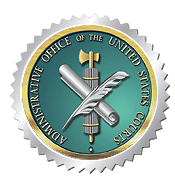 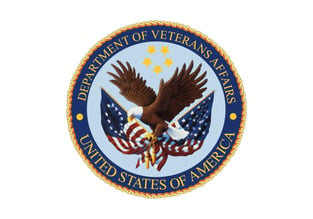 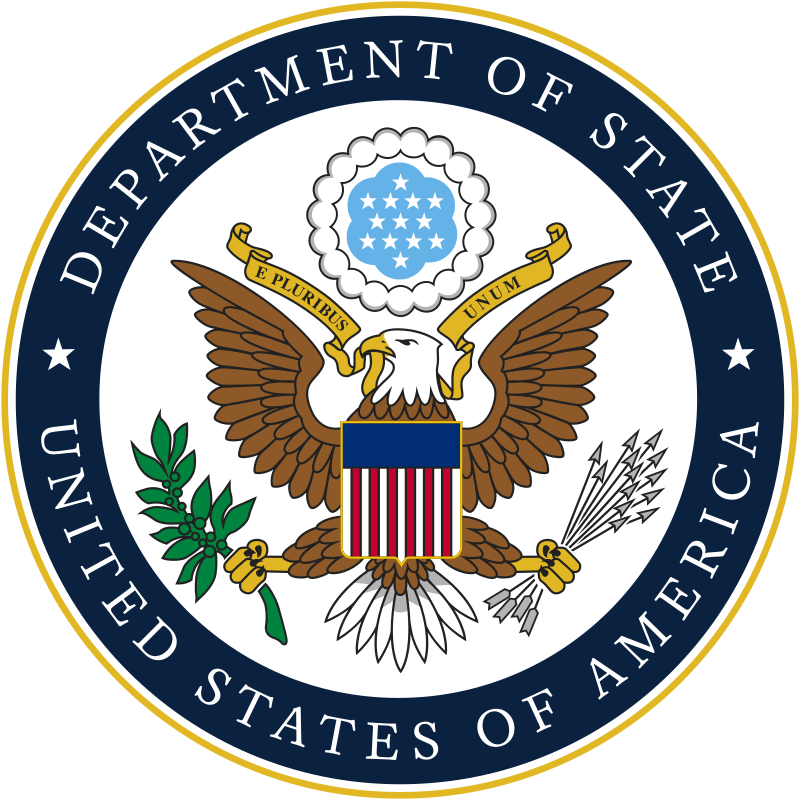 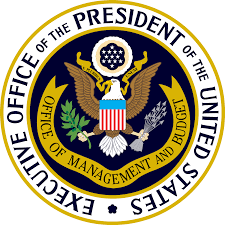 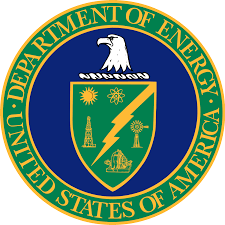 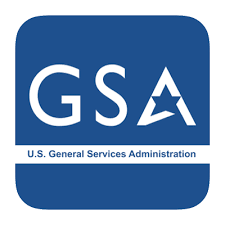 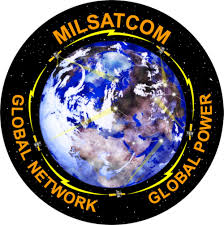 TRIUMPH ADVISORY GROUP
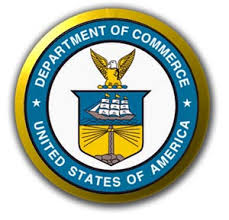 STRATEGY     |     OPERATIONS     |     TRANSACTIONS
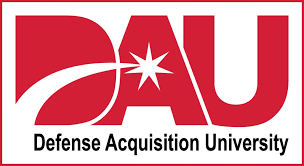 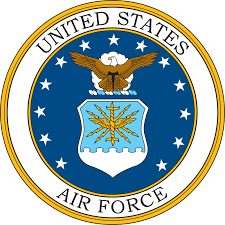 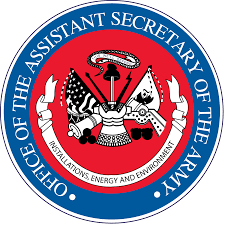 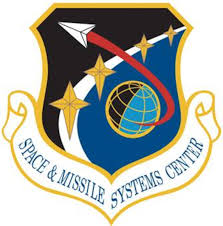 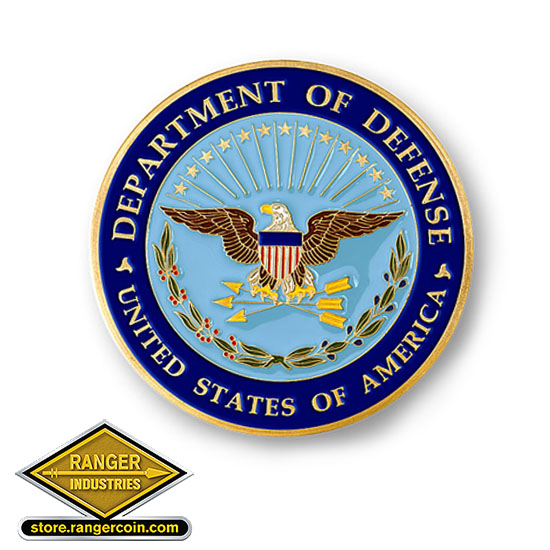 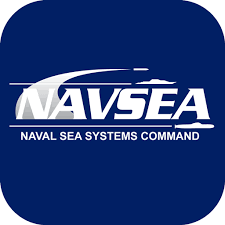 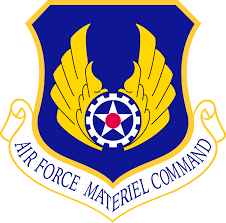 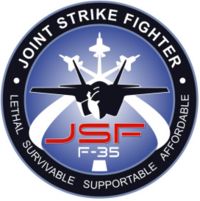